The NGL Roundup
Report Published:  June 5, 2023
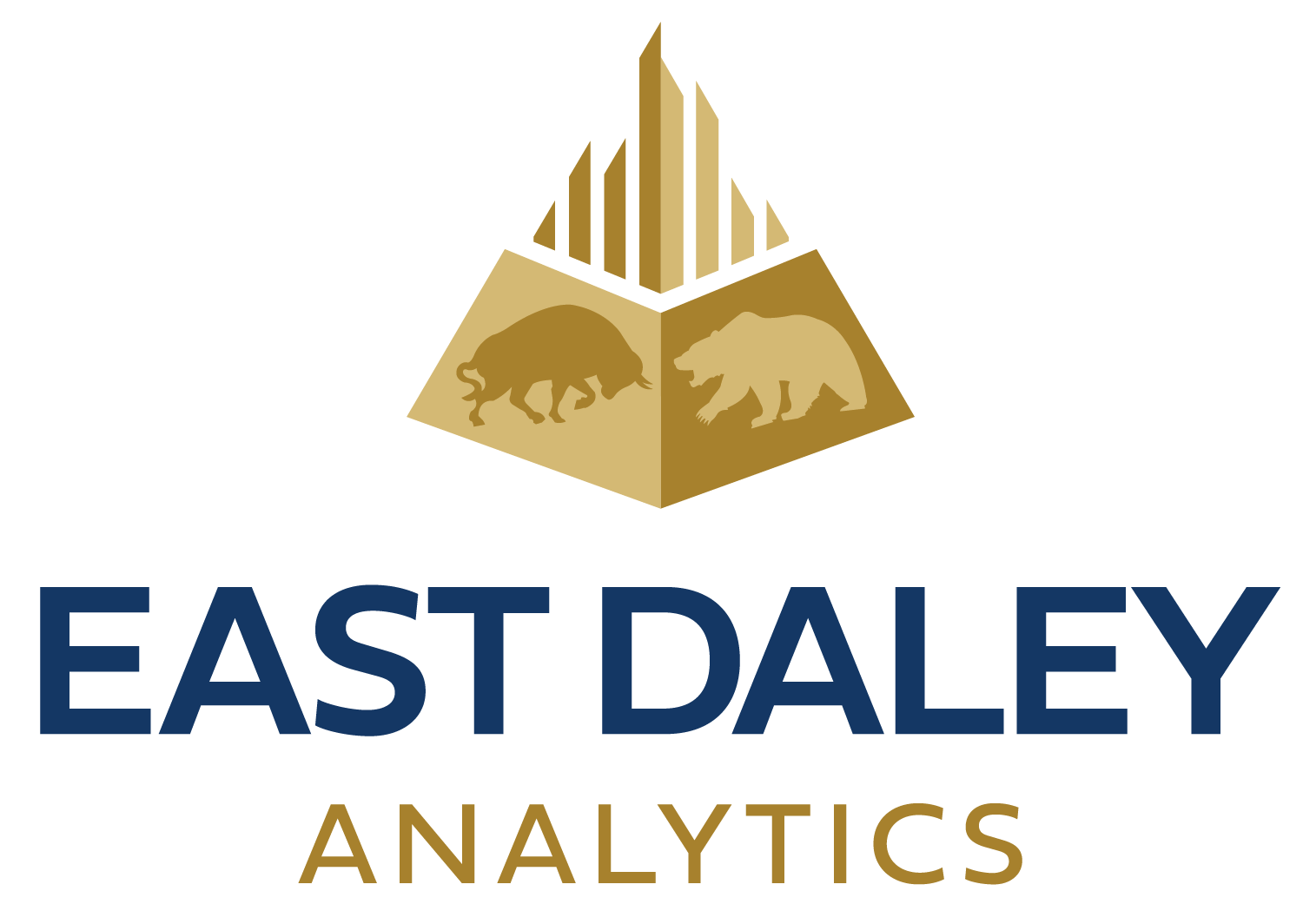 Questions? 
Ajay Bakshani, CFA
ABakshani@eastdaley.com
Christina Adjiman
CAdjiman@eastdaley.com
EIA NGL PRODUCTION grows 9% Y-o-Y, in-line with East Daley Forecast
EIA NGL production grew 3% M-o-M (250 Mb/d) and 5% Y-o-Y (293 Mb/d). TX Inland and New Mexico production came in higher than expected, largely due to higher ethane recovery. Ethane production in those sub-PADDs hit a record high of 1,575 Mb/d, indicating the Permian continues to be in full recovery.
Ethane recovery in the Anadarko also surprised, reaching levels not seen since the Medford fractionator explosion last July. Disruptions at Shell’s Monaca cracker, on the other hand, led to decreased ethane production in the Northeast.
Propane/propylene inventories continue to mark new 5-year highs, even after accounting for record propane/propylene exports.
Interested in tracking basin and sub-basin NGL production, ethane rejection, and fractionator utilization? EDA’s NGL Network Model and Purity Product Forecast will help you dig deeper than EIA data and connect the dots between NGL supply and demand.
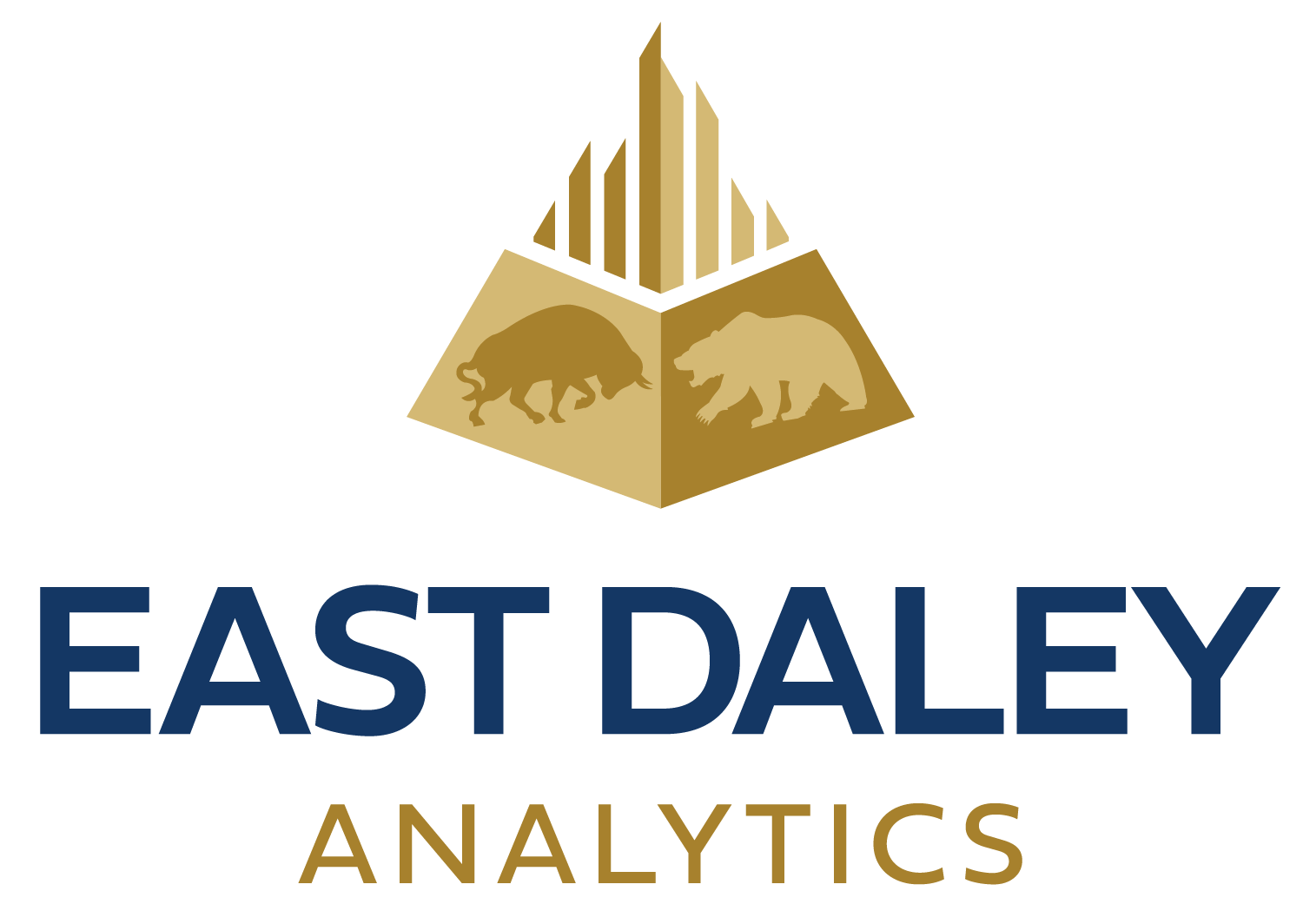 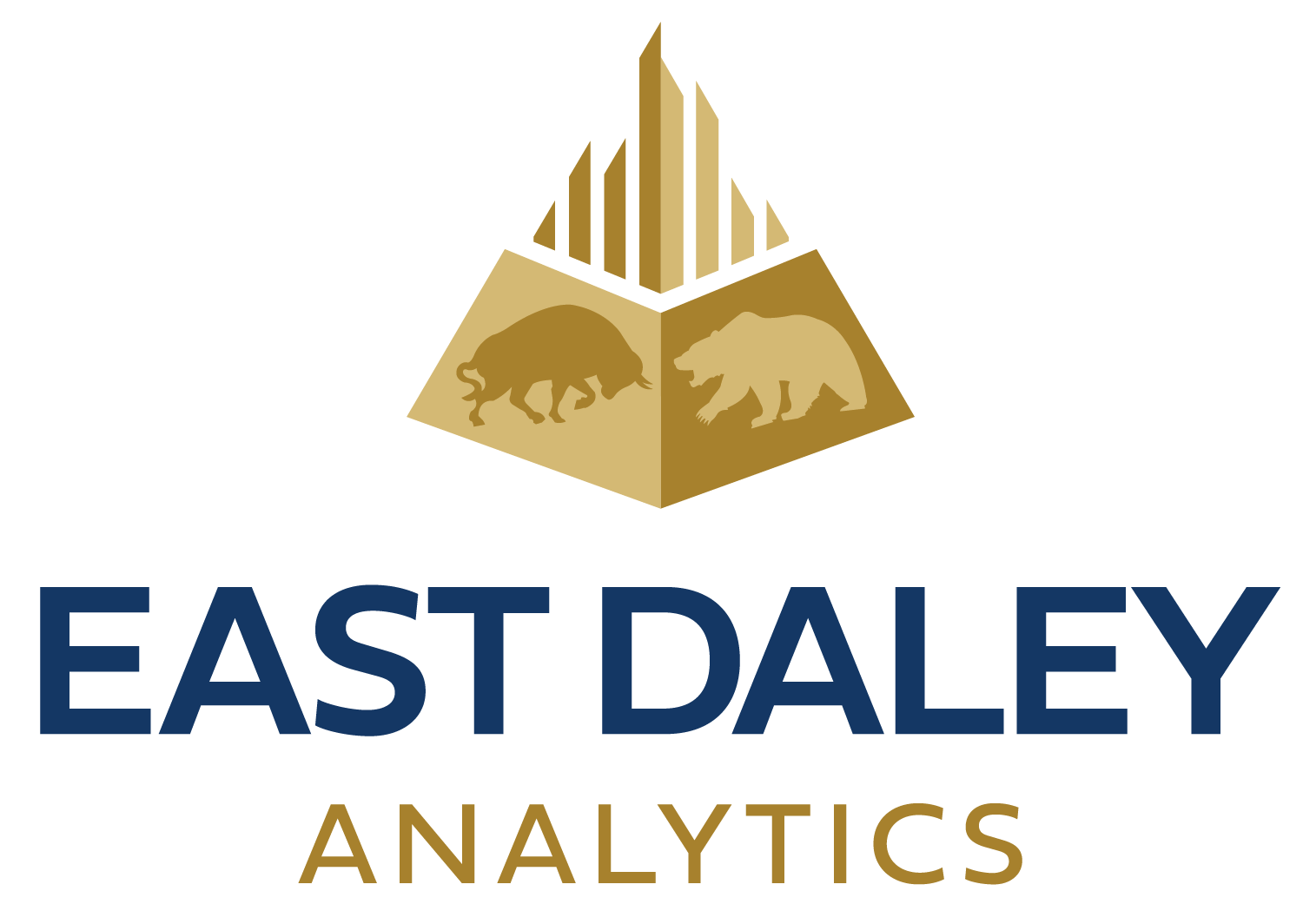 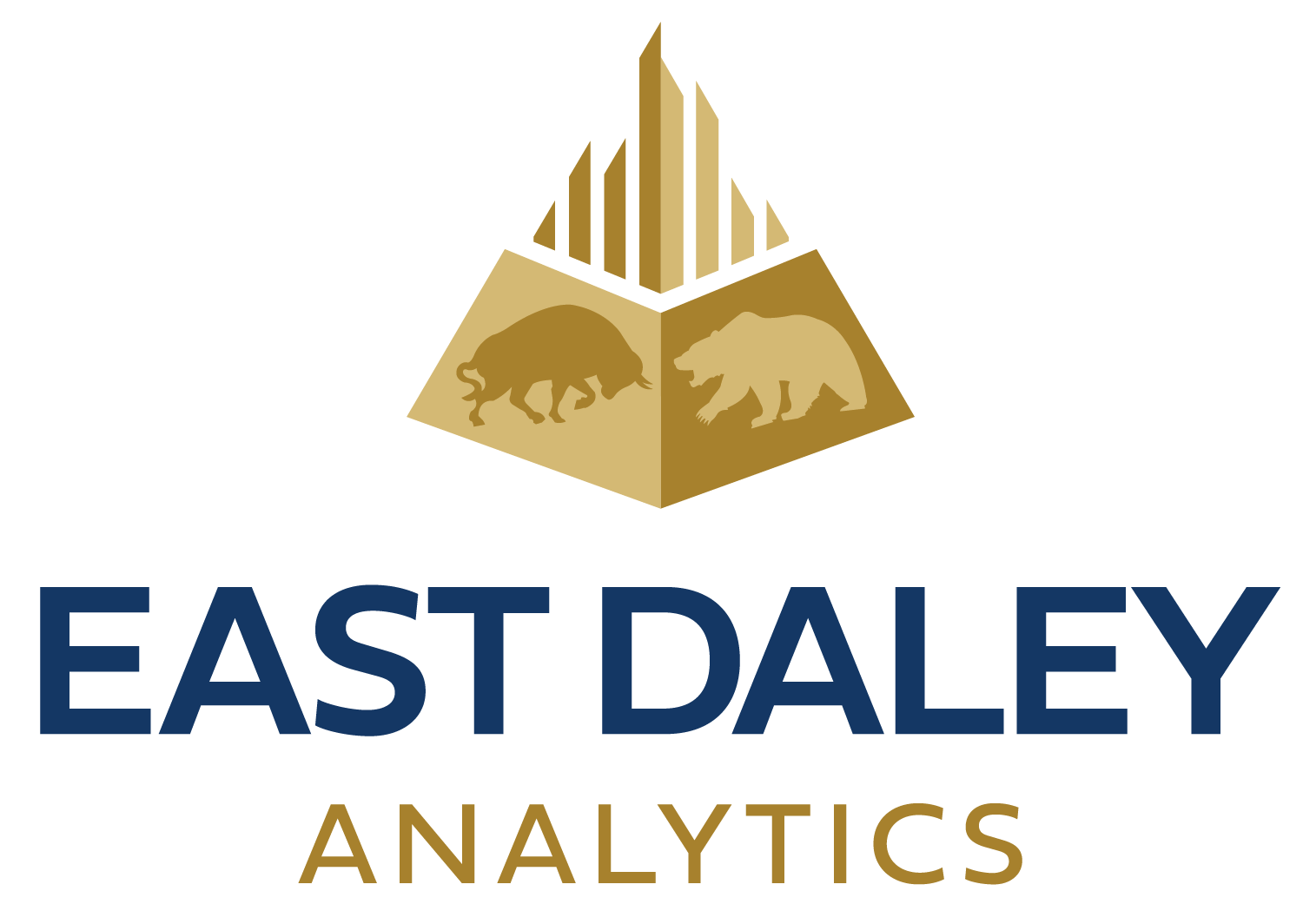 Source: East Daley Analytics’ Purity Product Forecast, EIA
5660 Greenwood Plaza Blvd, Suite 116 Greenwood Village, CO 80111 | 303-499-5940 | insight@eastdaley.com
The NGL Roundup
Report Published: June 5, 2023
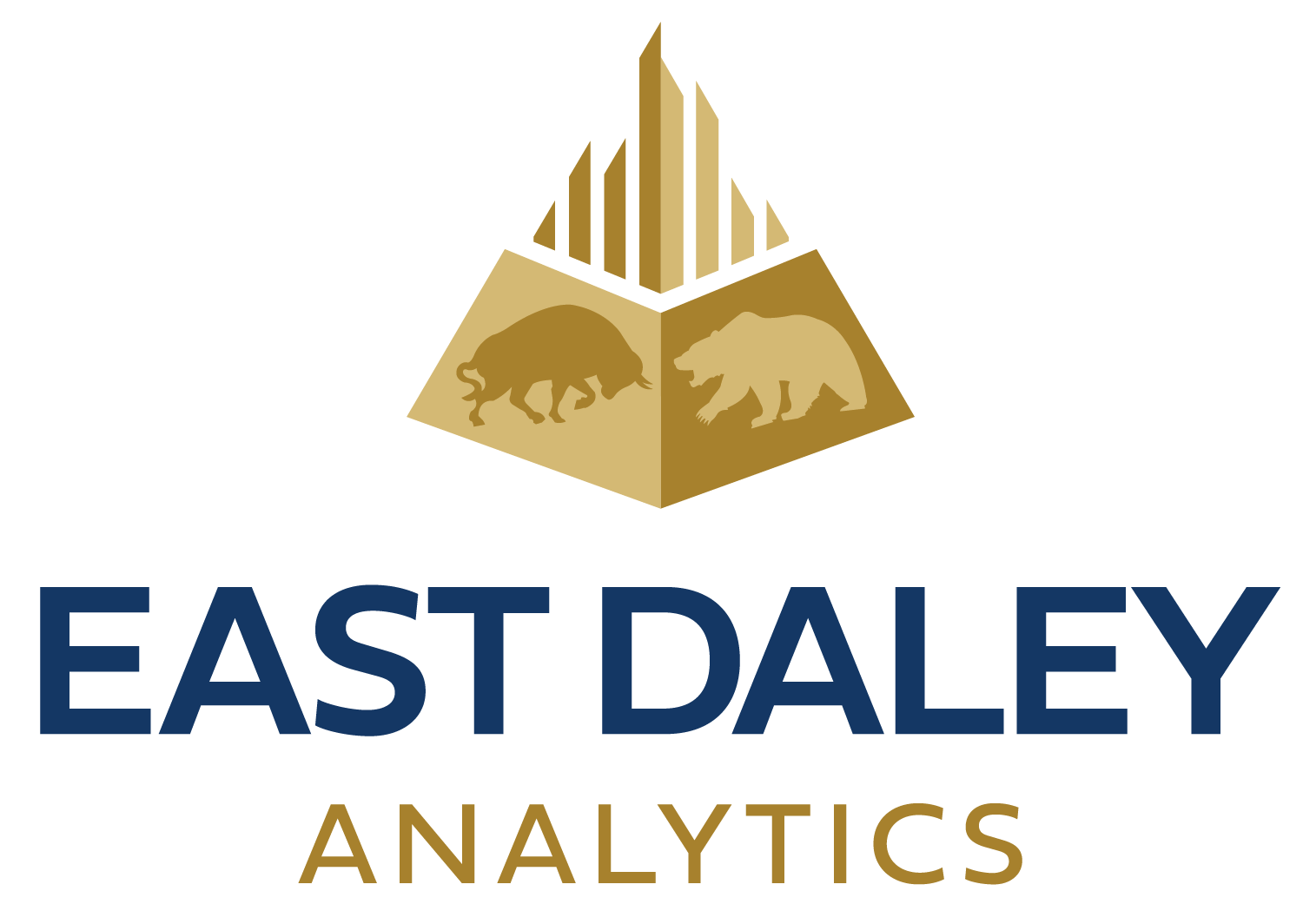 Questions? 
Ajay Bakshani, CFA
ABakshani@eastdaley.com
Christina Adjiman
CAdjiman@eastdaley.com
Inventories
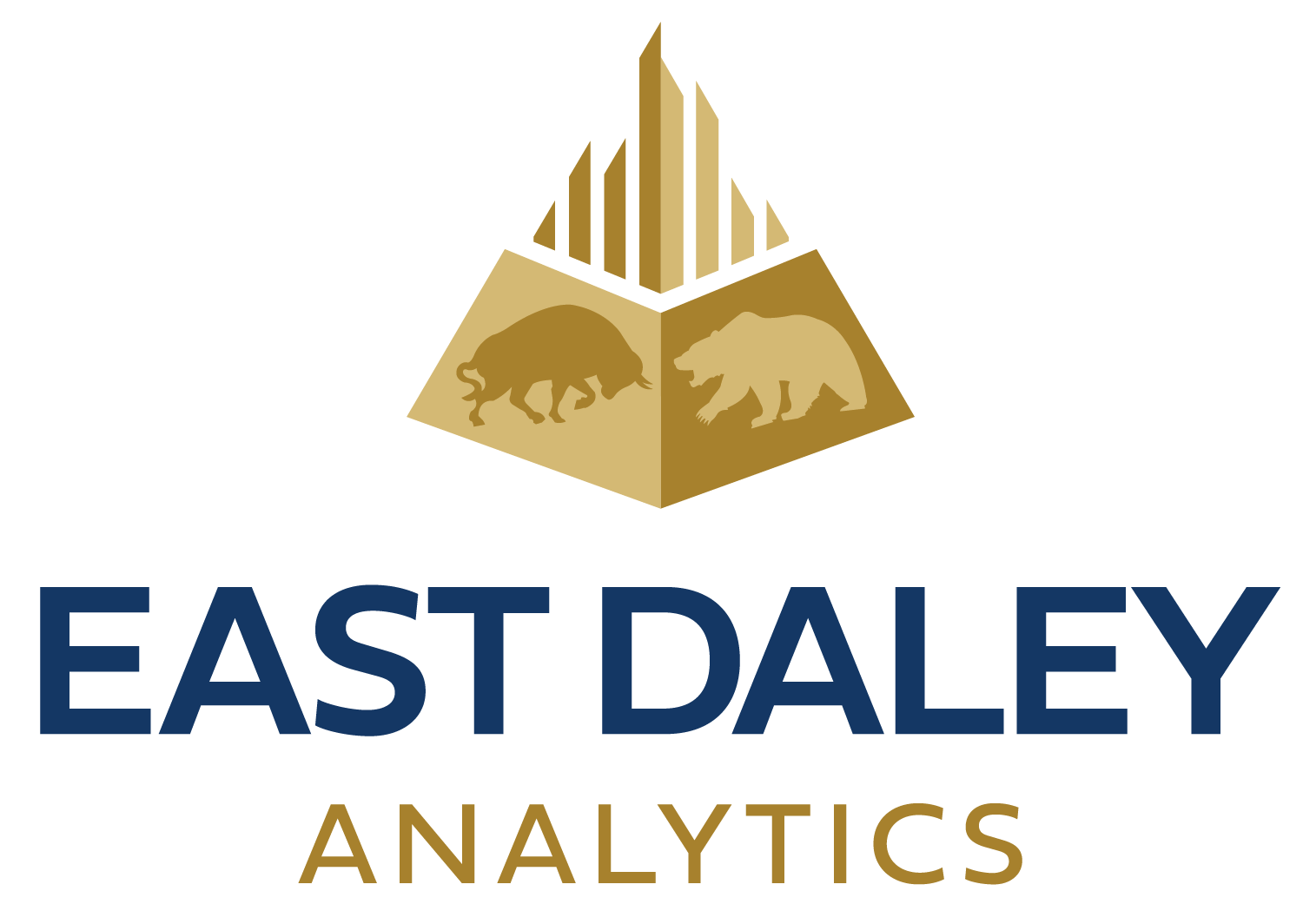 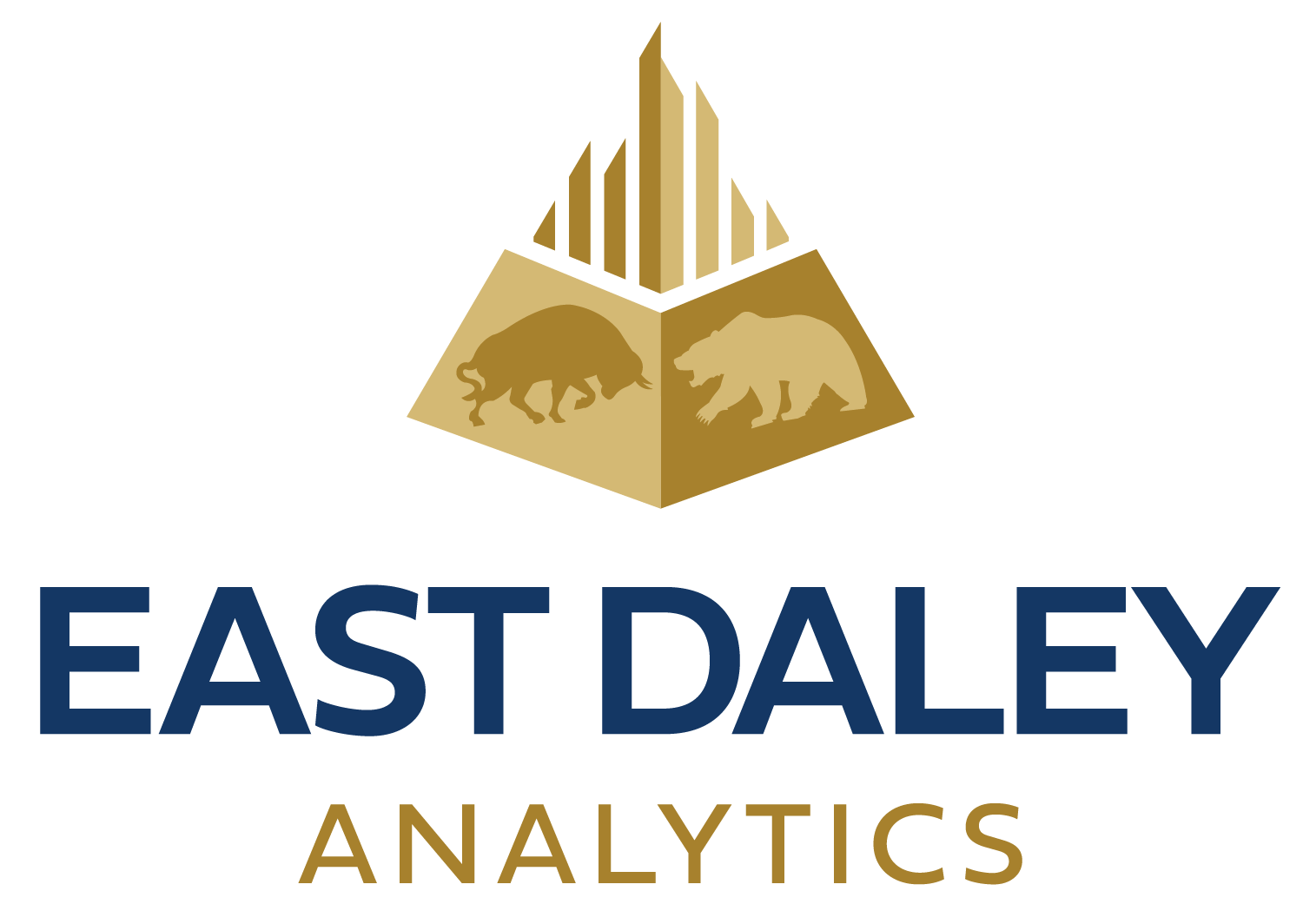 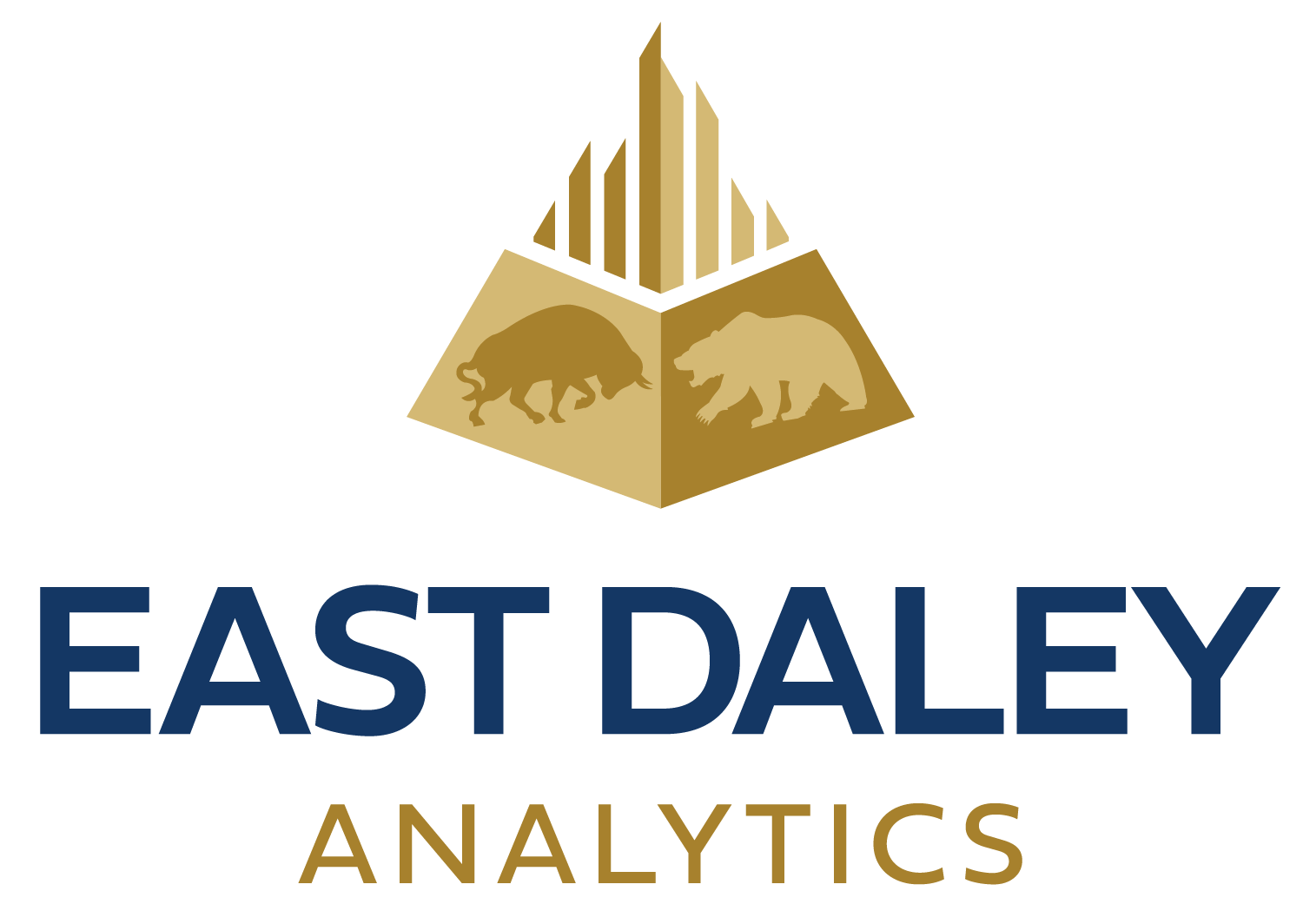 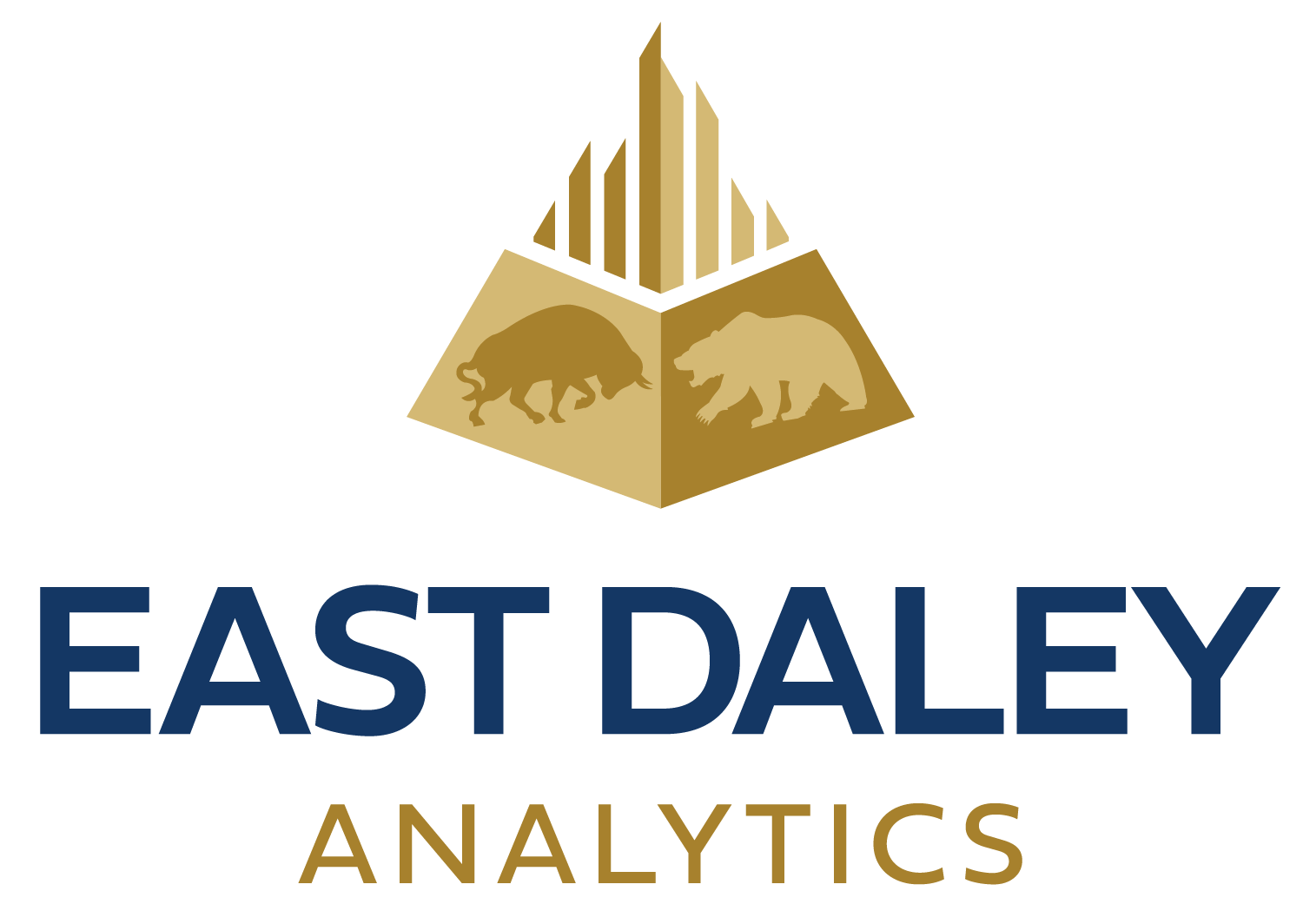 Source: East Daley Analytics, EIA
5660 Greenwood Plaza Blvd, Suite 116 Greenwood Village, CO 80111 | 303-499-5940 | insight@eastdaley.com
The NGL Roundup
Report Published: June 5, 2023
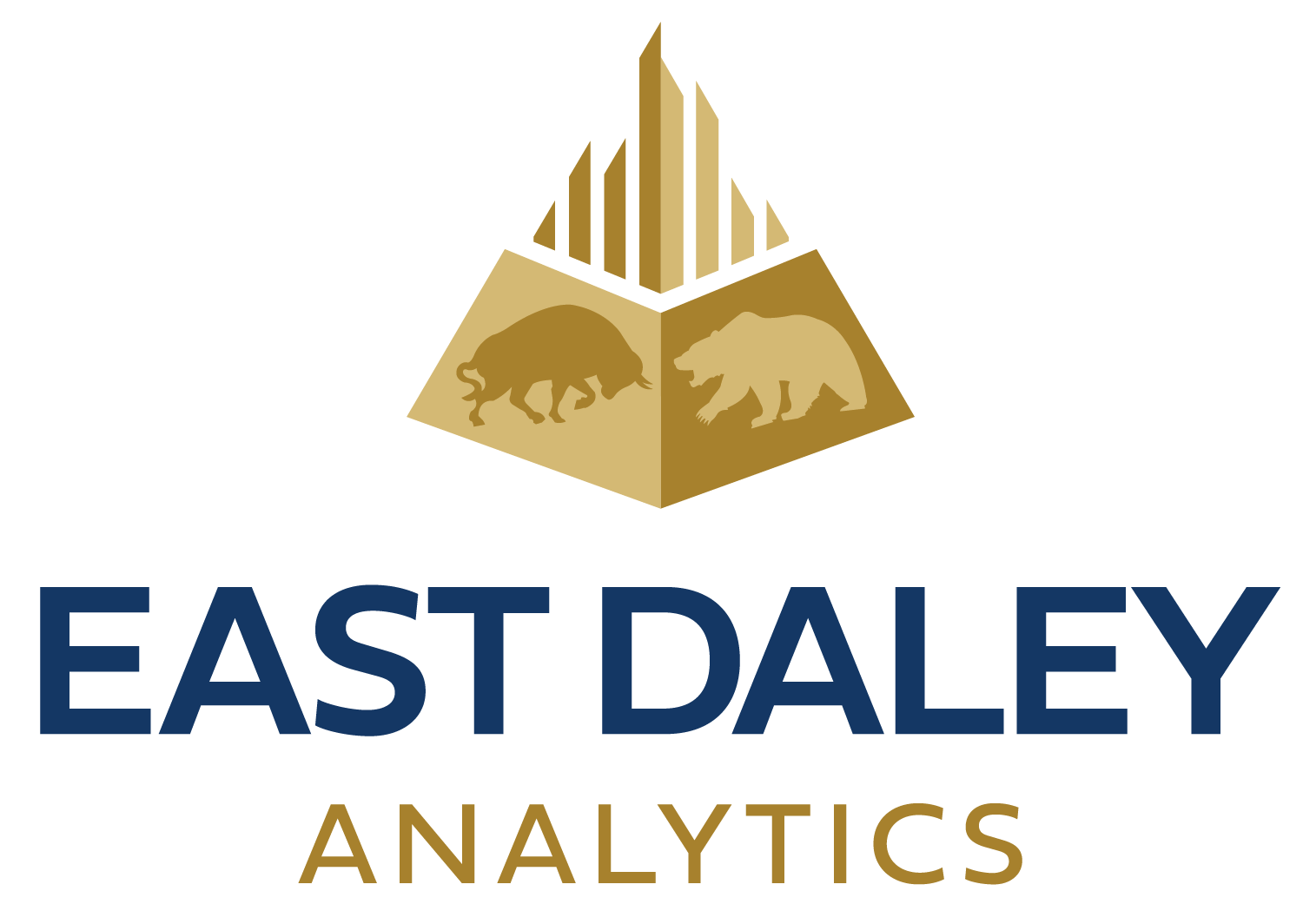 Questions? 
Ajay Bakshani, CFA
ABakshani@eastdaley.com
Christina Adjiman
CAdjiman@eastdaley.com
NGL Exports
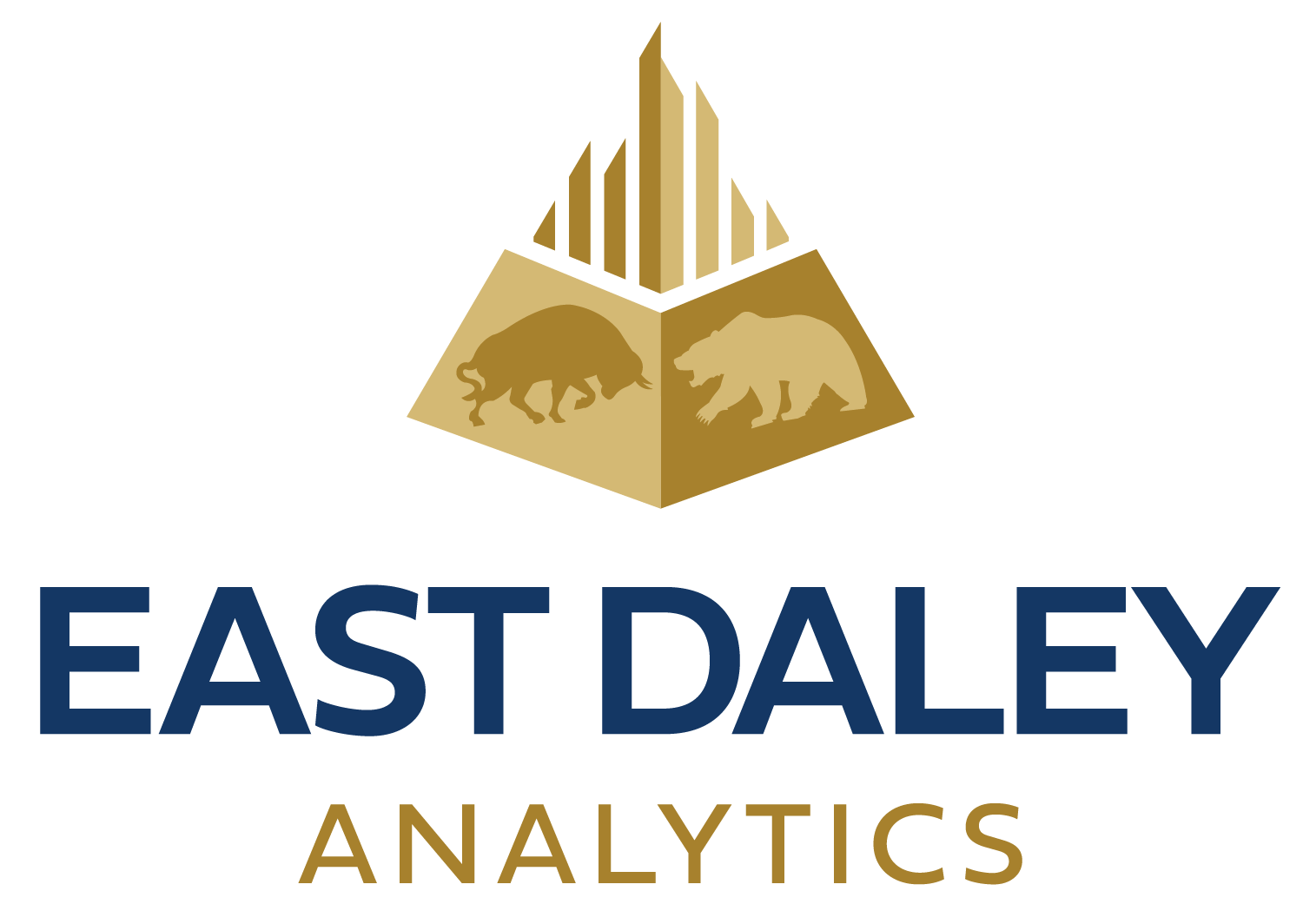 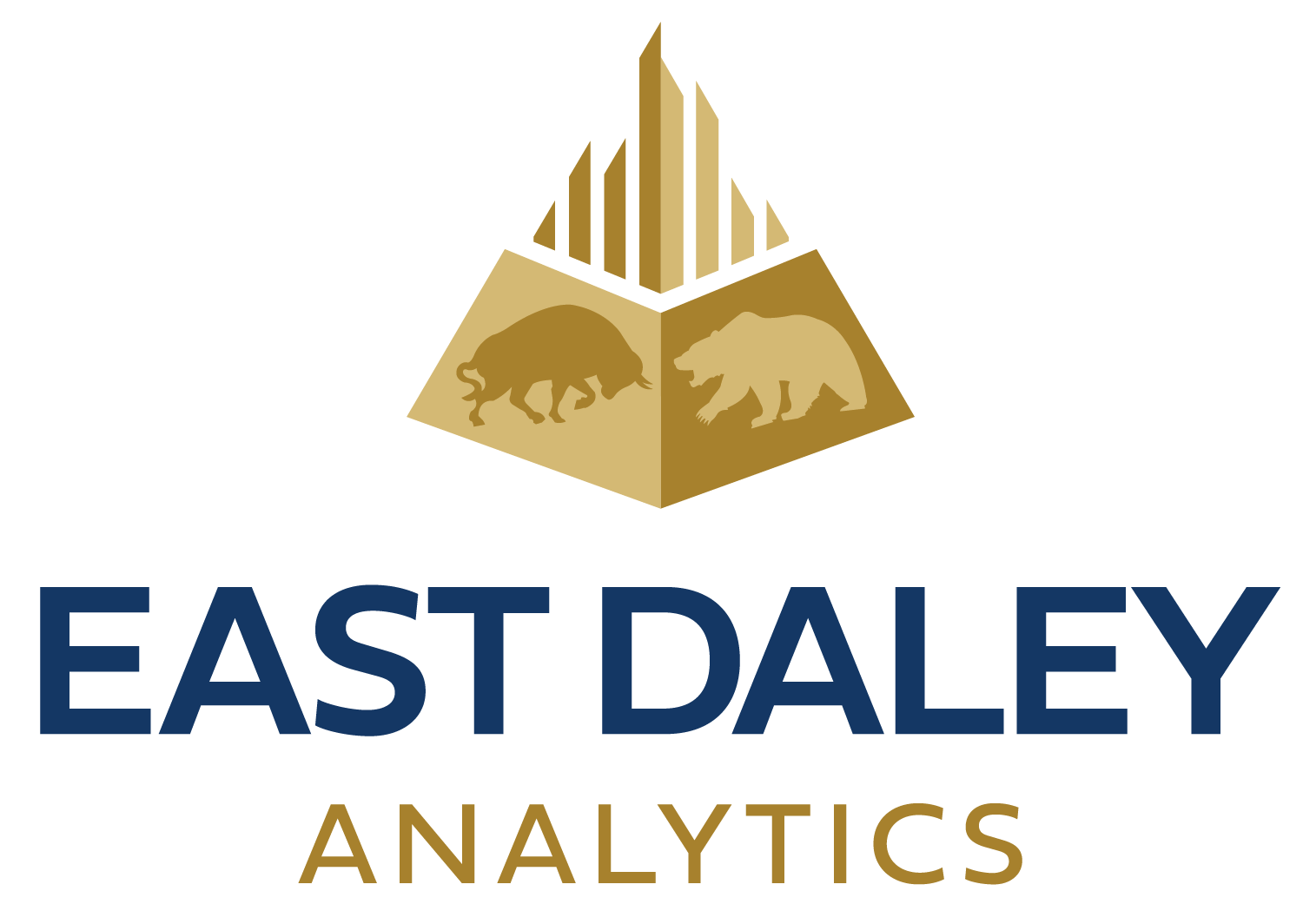 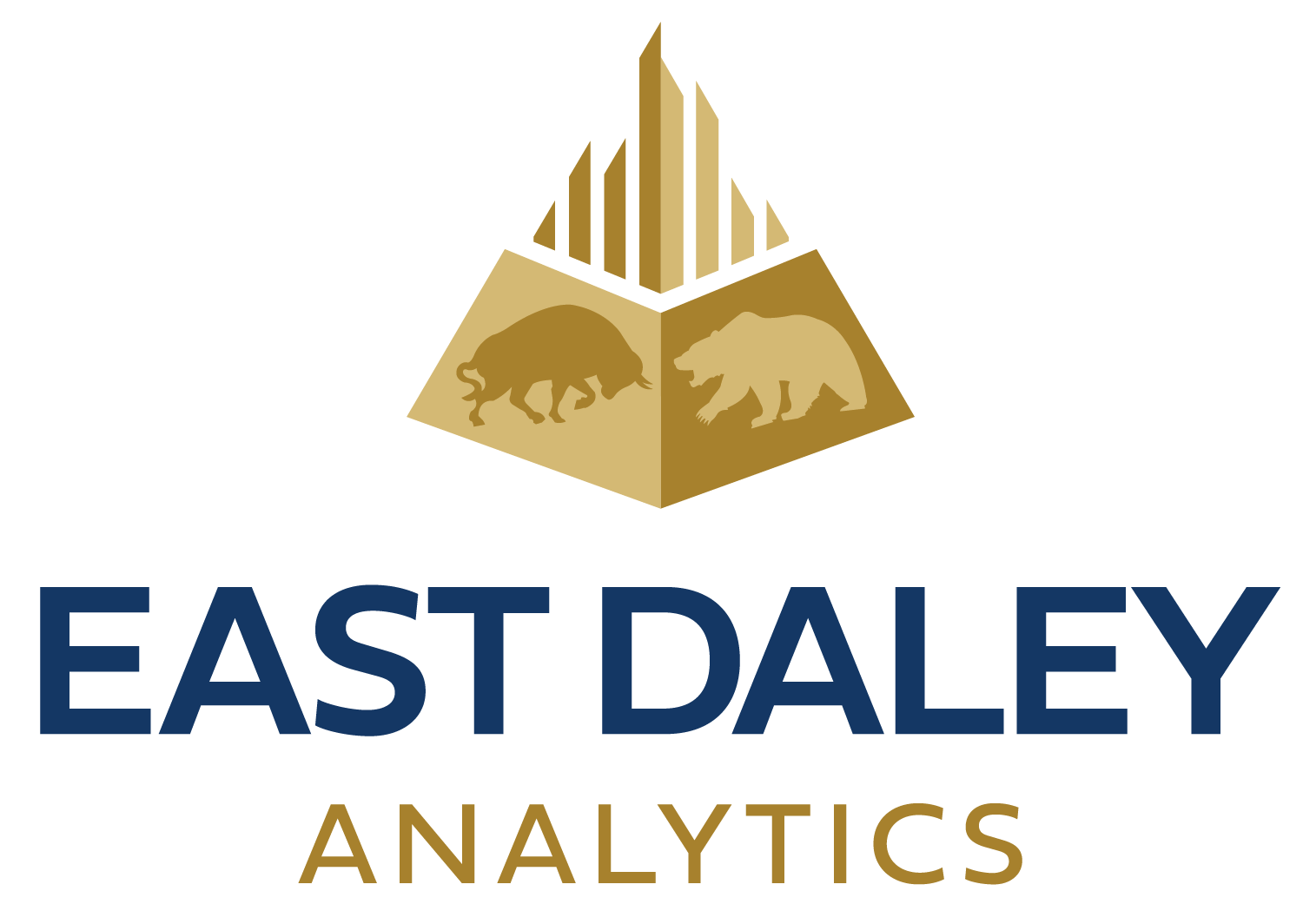 Source: East Daley Analytics, EIA
5660 Greenwood Plaza Blvd, Suite 116 Greenwood Village, CO 80111 | 303-499-5940 | insight@eastdaley.com
The NGL Roundup
Report Published: June 5, 2023
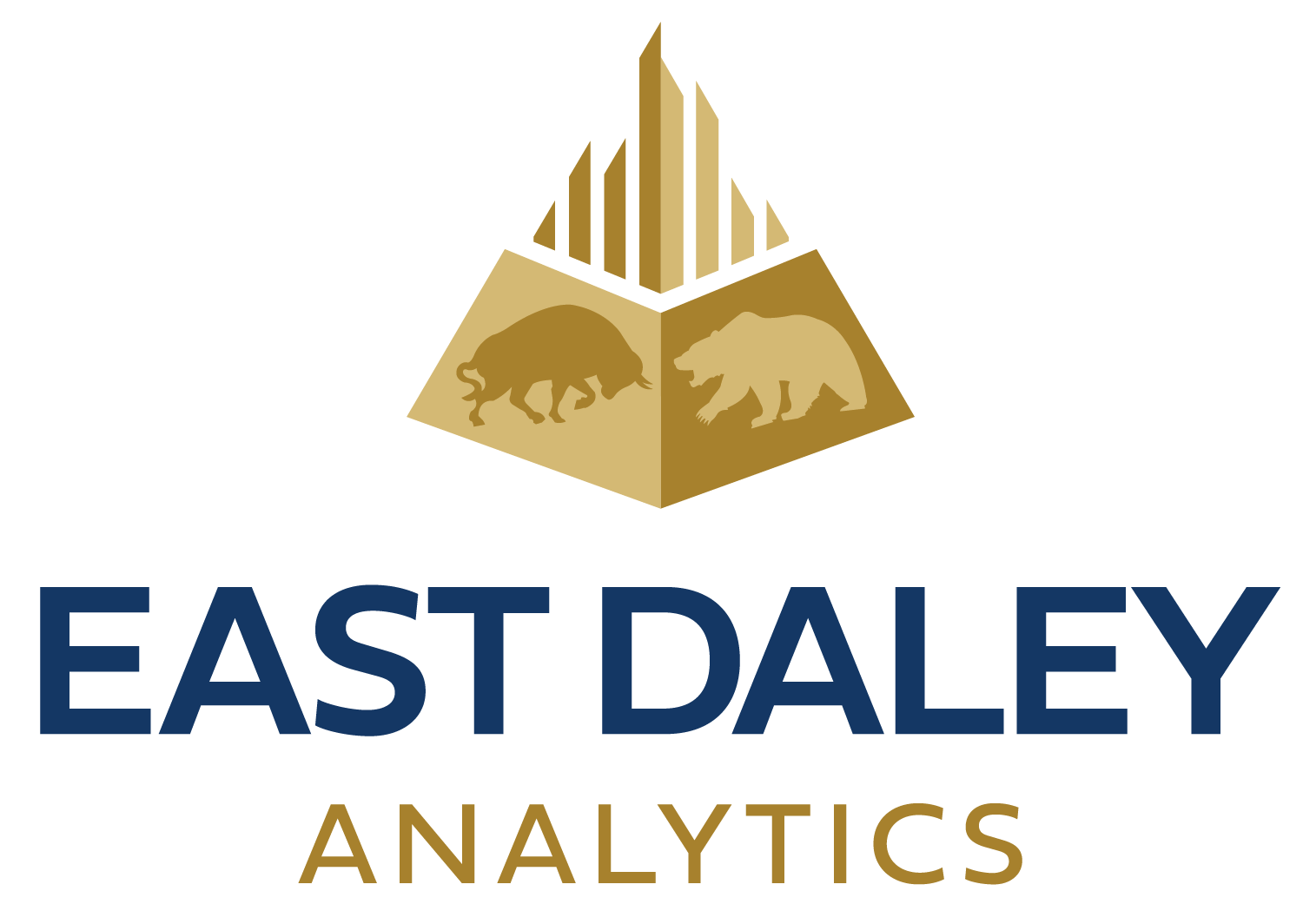 Questions? 
Ajay Bakshani, CFA
ABakshani@eastdaley.com
Christina Adjiman
CAdjiman@eastdaley.com
Forward Curves & Spreads
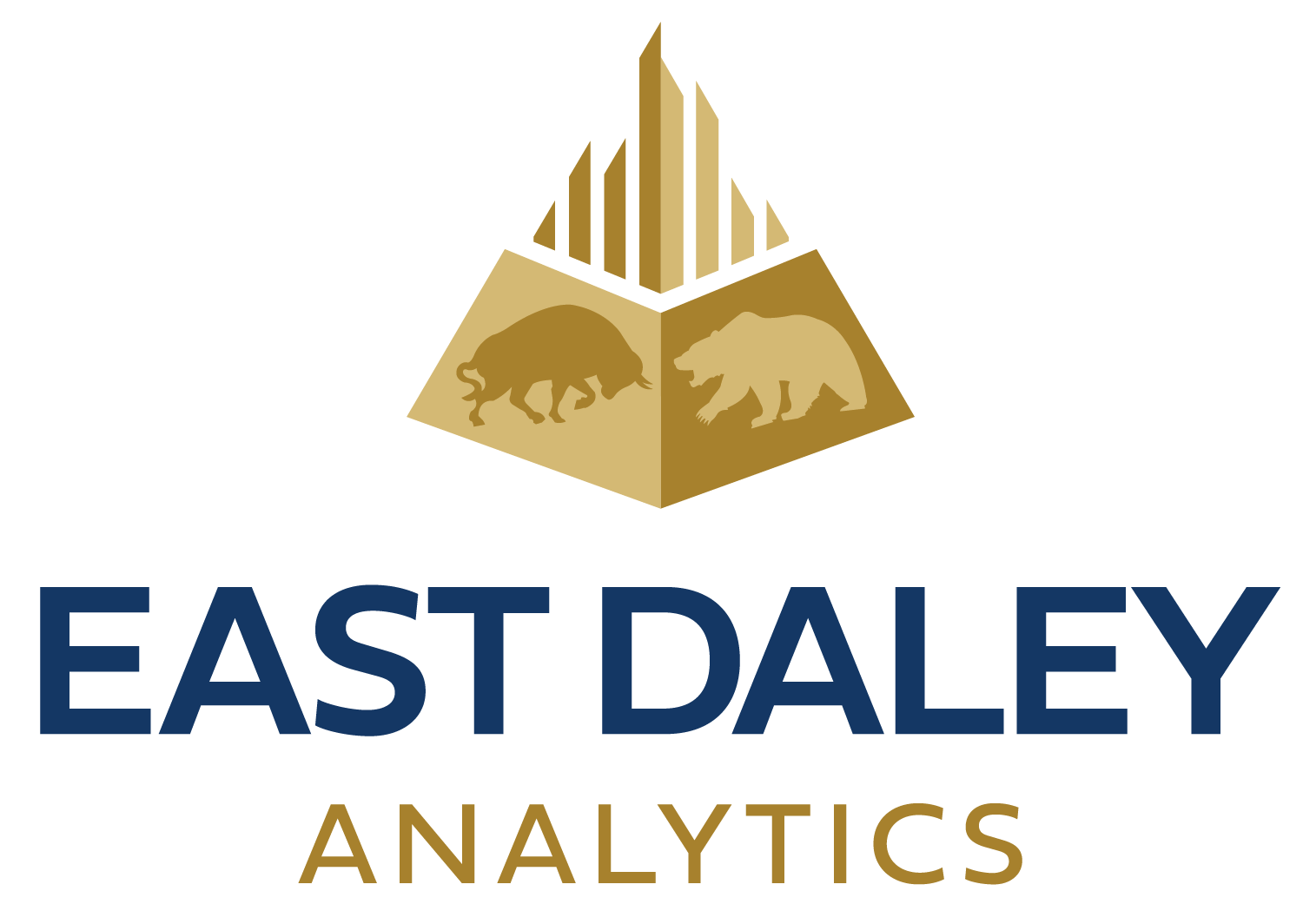 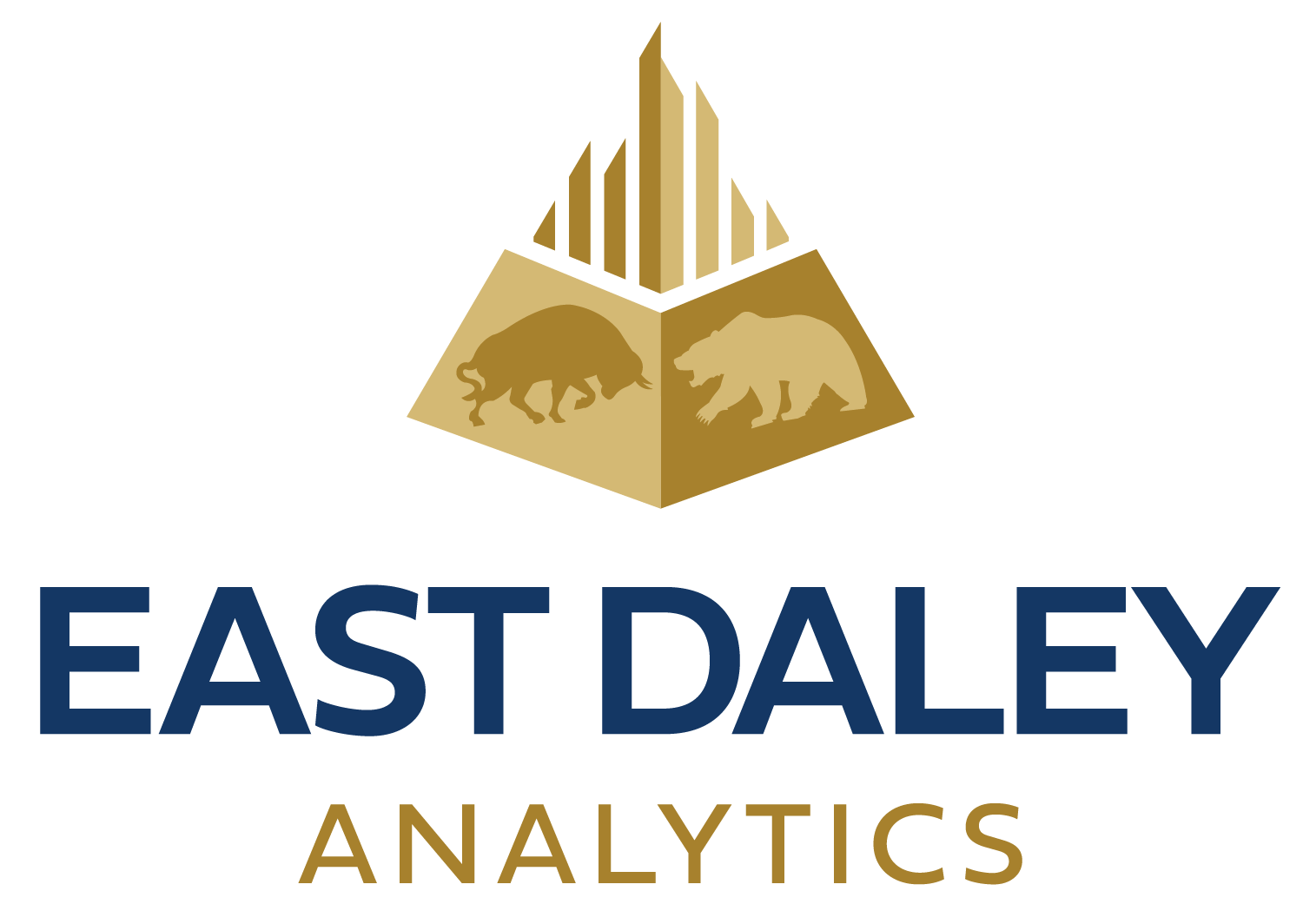 Source: East Daley Analytics, EIA
5660 Greenwood Plaza Blvd, Suite 116 Greenwood Village, CO 80111 | 303-499-5940 | insight@eastdaley.com
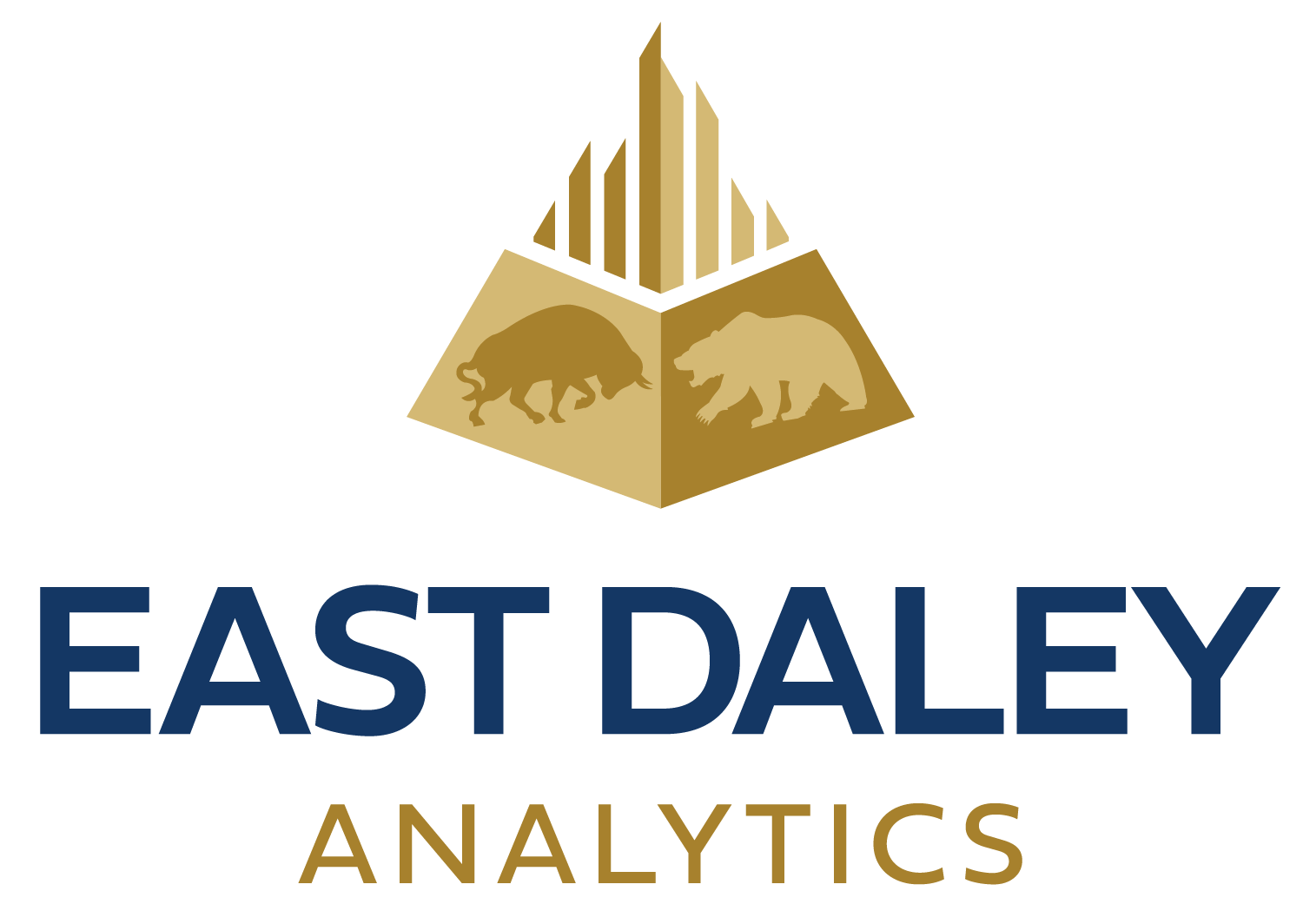 Page 5
East Daley Analytics (the “Company”) is not an investment advisor. The Company does not provide investment, financial, tax, or other advice, nor does the company operate as a broker-dealer. The Company does not recommend the purchase or sale of any particular securities.  

TERMS OF USE: THIS REPORT IS INTENDED SOLELY FOR THE INFORMATION AND USE OF CLIENTS OF EAST DALEY ANALYTICS ADVISORS AND IS NOT INTENDED TO BE AND SHOULD NOT BE USED BY OR DISCLOSED IN ANY MANNER TO ANYONE OTHER THAN THE SPECIFIED PARTIES. DISCLOSURE OR REDISTRIBUTION OF DATA, INFORMATION OR REPORTS PROVIDED BY EAST DALEY ANALYTICS ADVISORS, IN WHOLE OR IN PART, TO ANY PERSON OR ENTITY OTHER THAN AN AFFILIATE SPECIFICALLY DESIGNATED AS A PERMITTED USER IN THE AGREEMENT IS STRICTLY PROHIBITED WITHOUT THE EXPRESSED WRITTEN CONSENT OF EAST DALEY ANALYTICS ADVISORS. 
 
DISCLAIMER:  THIS REPORT IS FURNISHED ON AN “AS IS” BASIS.  EAST DALEY ANALYTICS ADVISORS DOES NOT WARRANT THE ACCURACY OR CORRECTNESS OF THE REPORT OR THE INFORMATION CONTAINED THEREIN.  EAST DALEY ANALYTICS ADVISORS MAKES NO WARRANTY, EXPRESS OR IMPLIED, AS TO THE USE OF ANY INFORMATION CONTAINED IN THIS REPORT IN CONNECTION WITH THE RATING OF COMMODITIES, EQUITIES, FUTURES, OPTIONS OR ANY OTHER USE.  EAST DALEY ANALYTICS ADVISORS MAKES NO EXPRESS OR IMPLIED WARRANTIES AND EXPRESSLY DISCLAIMS ALL WARRANTIES, INCLUDING BUT NOT LIMITED TO, MERCHANTABILITY AND FITNESS FOR A PARTICULAR PURPOSE.
 
This report and the information and analysis included herein do not constitute investment advice or a recommendation to enter into any securities transaction.  Each customer must make its own determination as to whether an investment is appropriate for that customer based upon its own investment objectives, risk tolerance, financial situation and other individual facts and circumstances.  East Daley ANALYTICS is not recommending or endorsing any specific security or investment strategy.  Each customer should conduct research and perform a thorough investigation as to the characteristics of any securities that it intends to purchase.      
 
RELEASE AND LIMITATION OF LIABILITY: IN NO EVENT SHALL EAST DALEY ANALYTICS ADVISORS BE LIABLE FOR ANY DIRECT, INDIRECT, SPECIAL, INCIDENTAL, OR CONSEQUENTIAL DAMAGES (INCLUDING LOSS OF PROFIT) ARISING OUT OF OR RELATED TO THE ACCURACY OR CORRECTNESS OF THIS REPORT OR THE INFORMATION CONTAINED THEREIN, EITHER BASED ON WARRANTY, CONTRACT, TORT OR ANY OTHER LEGAL THEORY.
5660 Greenwood Plaza Blvd, Suite 116 Greenwood Village, CO 80111 | 303-499-5940 | insight@eastdaley.com